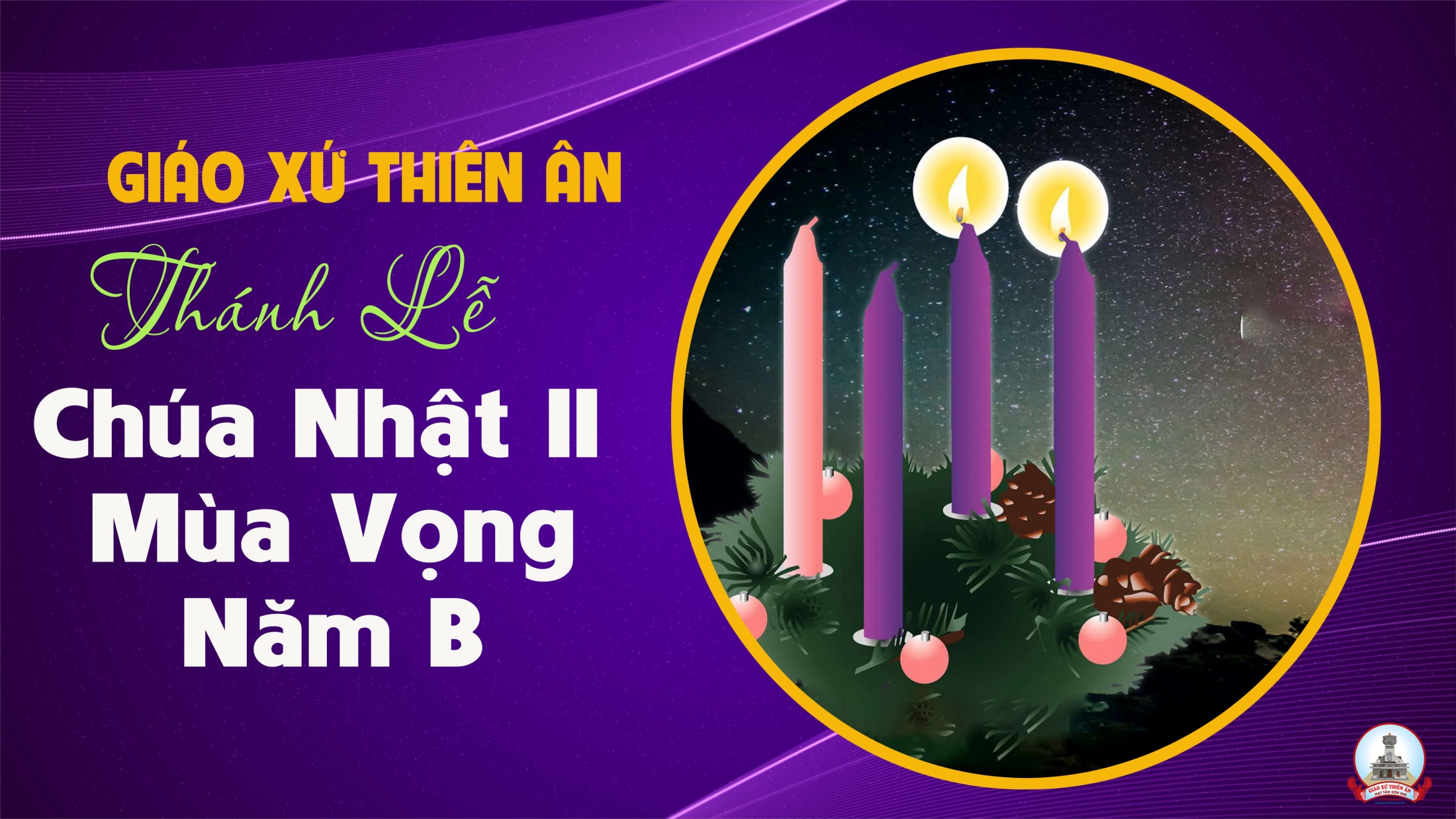 TẬP HÁT CỘNG ĐOÀN
Đk: Lạy Chúa, xin cho chúng con được thấy. tình thương của Chúa, và ban ơn cứu độ cho chúng con.
Alleluia-Alleluia: Hãy dọn đường cho Chúa, hãy sửa đường Chúa cho thẳng ngay, và mọi người sẽ thấy ơn Thiên Chúa cứu độ. Alleluia …
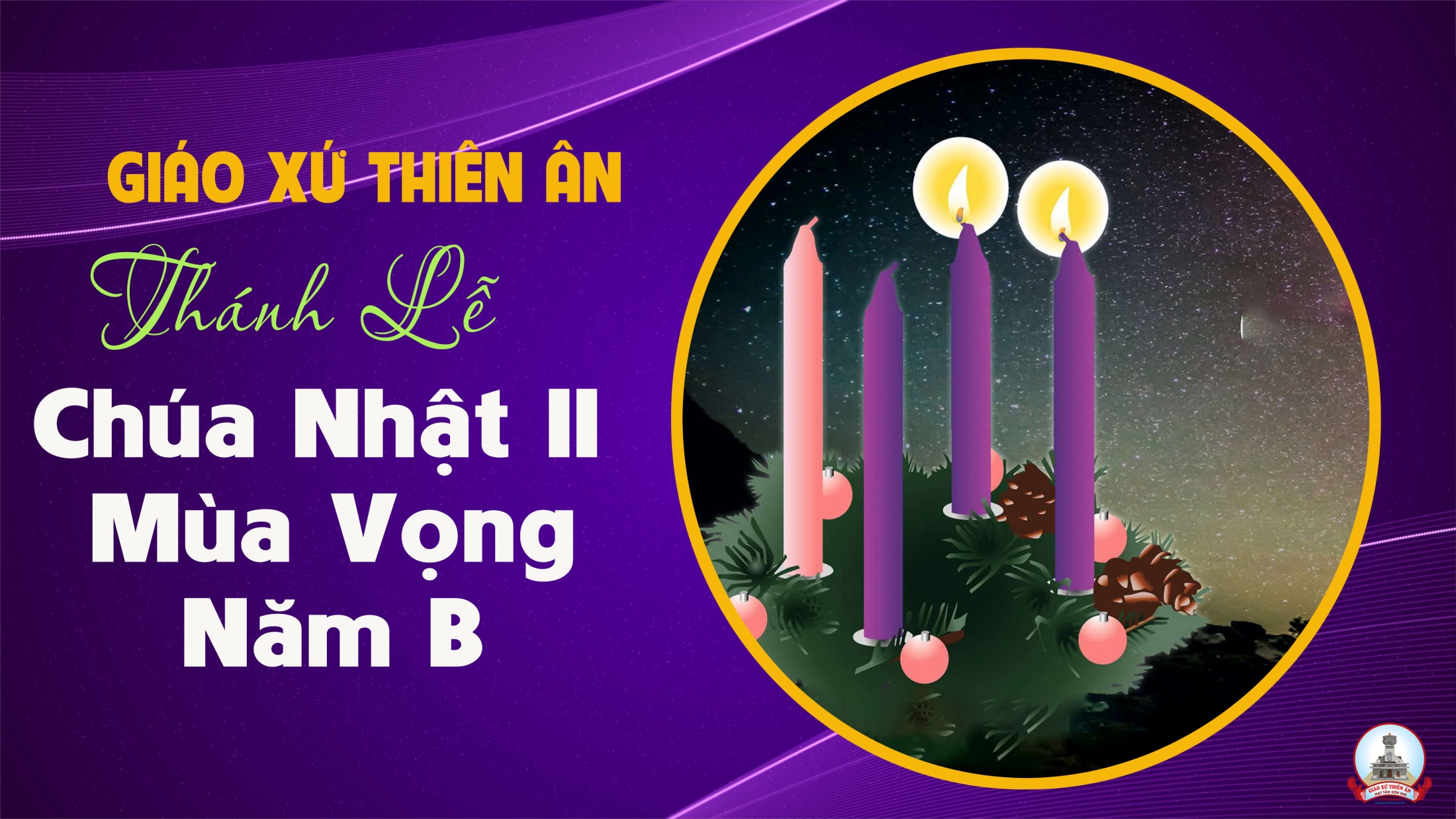 Ca Nhập LễMau Mau Dọn ĐườngAnh Tuấn
ĐK: Kìa có tiếng kêu từ trong hoang địa, mau mau hãy dọn đường cho Chúa đến. Mau mau hãy dọn đường cho Chúa đến. Đồi cao hãy san bằng, hố sâu hãy lấp đầy, đường quanh co hãy uốn cho ngay.
Pk1: Này đêm sắp tàn. (này đêm sắp tàn) và ngày đang đến. (và ngày đang đến). Hãy luôn kiên vững đợi chờ lúc Chúa quang lâm.
ĐK: Kìa có tiếng kêu từ trong hoang địa, mau mau hãy dọn đường cho Chúa đến. Mau mau hãy dọn đường cho Chúa đến. Đồi cao hãy san bằng, hố sâu hãy lấp đầy, đường quanh co hãy uốn cho ngay.
Pk2: Nào mau chỗi dậy. (nào mau chỗi dậy) và luôn tỉnh thức (và luôn tỉnh thức). Có ai hay biết ngày giờ Chúa đến viếng thăm.
ĐK: Kìa có tiếng kêu từ trong hoang địa, mau mau hãy dọn đường cho Chúa đến. Mau mau hãy dọn đường cho Chúa đến. Đồi cao hãy san bằng, hố sâu hãy lấp đầy, đường quanh co hãy uốn cho ngay.
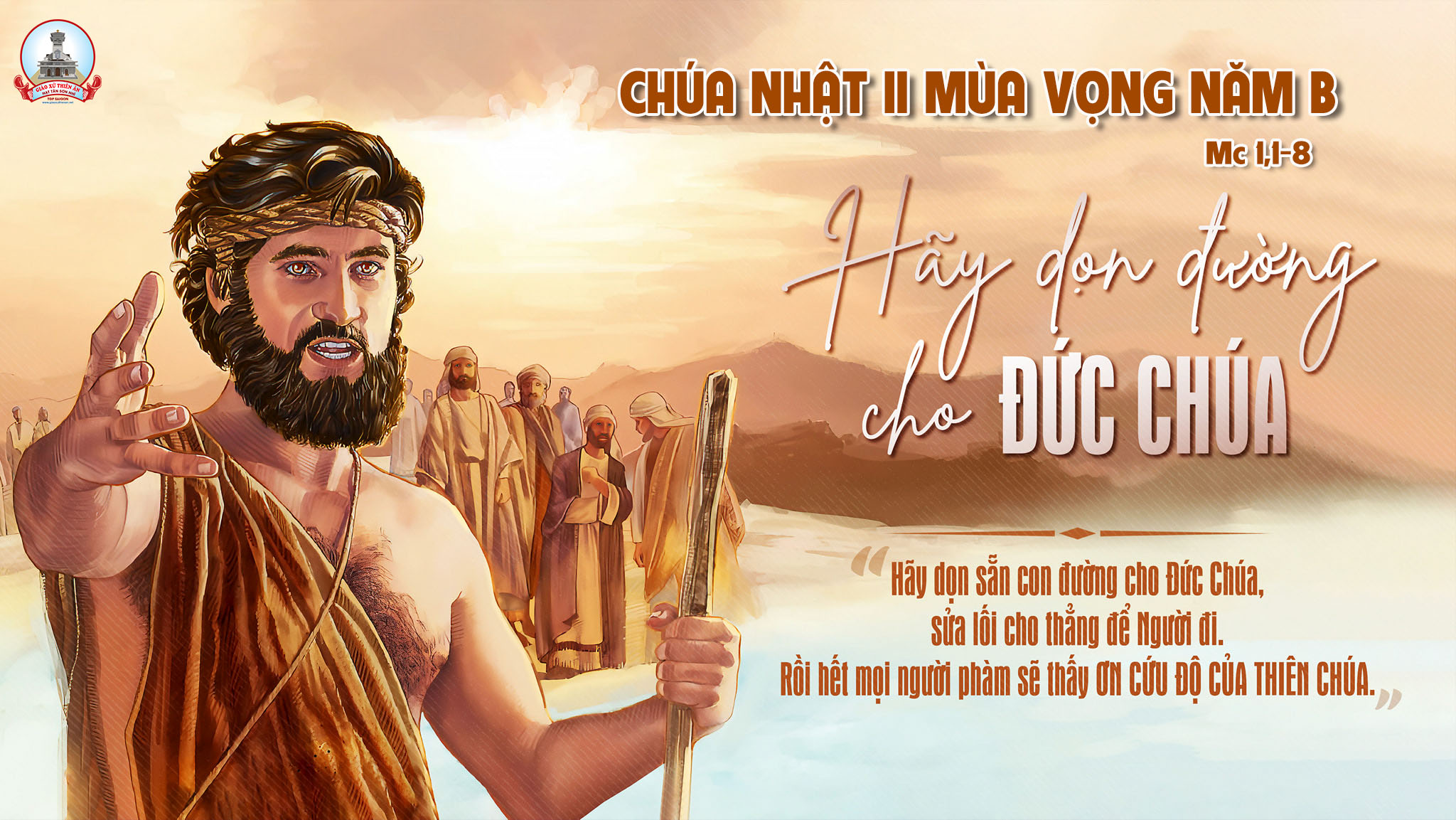 Bài đọc 1
Bài trích sách ngôn sứ I-sai-a.
Hãy mở một con đường cho Đức Chúa.
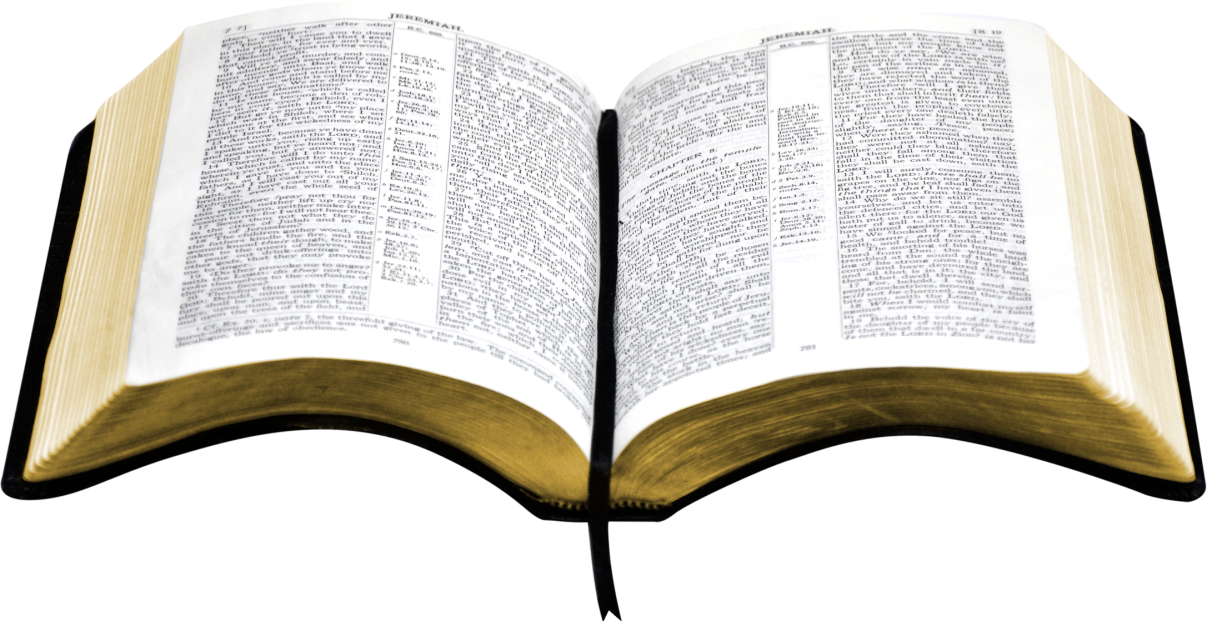 Thánh Vịnh 84Chúa Nhật II Mùa Vọng Năm BLm. Kim Long03 Câu
Đk: Lạy Chúa, xin cho chúng con được thấy. tình thương của Chúa, và ban ơn cứu độ cho chúng con.
Tk1: Tôi lẳng lặng nghe Chúa nay ban truyền, lời chào bình an tặng dân Chúa. Cứu ai hằng sợ Tôn Danh, dọi chiếu ánh vinh hiển Ngài.
Đk: Lạy Chúa, xin cho chúng con được thấy. tình thương của Chúa, và ban ơn cứu độ cho chúng con.
Tk2: Ân nghĩa và công lý nay tao ngộ, hòa bình đẹp duyên cùng công chính. Đất nay nảy mầm công minh, thành tín giáng lâm bởi trời.
Đk: Lạy Chúa, xin cho chúng con được thấy. tình thương của Chúa, và ban ơn cứu độ cho chúng con.
Tk3: Vâng, chính Ngài ban phúc ân dư đầy, và ruộng đồng nở rộ hoa trái. Tín trung rày làm tiền phong mở lối bước chân của Ngài.
Đk: Lạy Chúa, xin cho chúng con được thấy. tình thương của Chúa, và ban ơn cứu độ cho chúng con.
Bài đọc 2
Bài trích thư thứ hai của thánh Phê-rô tông đồ.Chúng ta mong đợi trời mới đất mới.
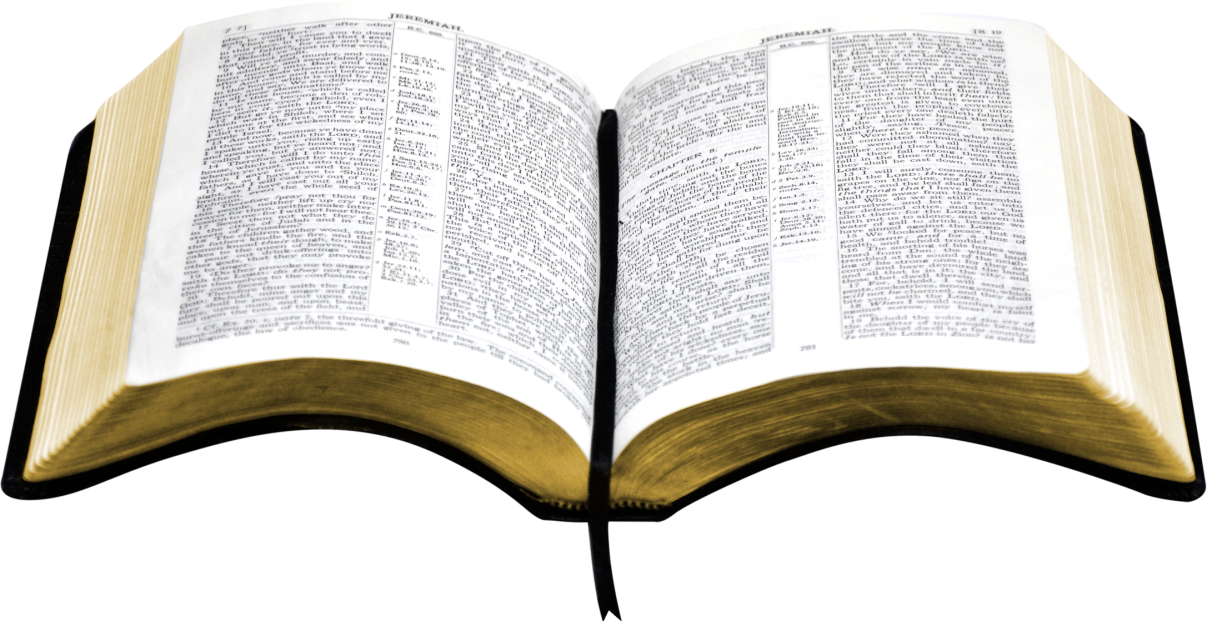 Alleluia-Alleluia: Hãy dọn đường cho Chúa, hãy sửa đường Chúa cho thẳng ngay, và mọi người sẽ thấy ơn Thiên Chúa cứu độ. Alleluia …
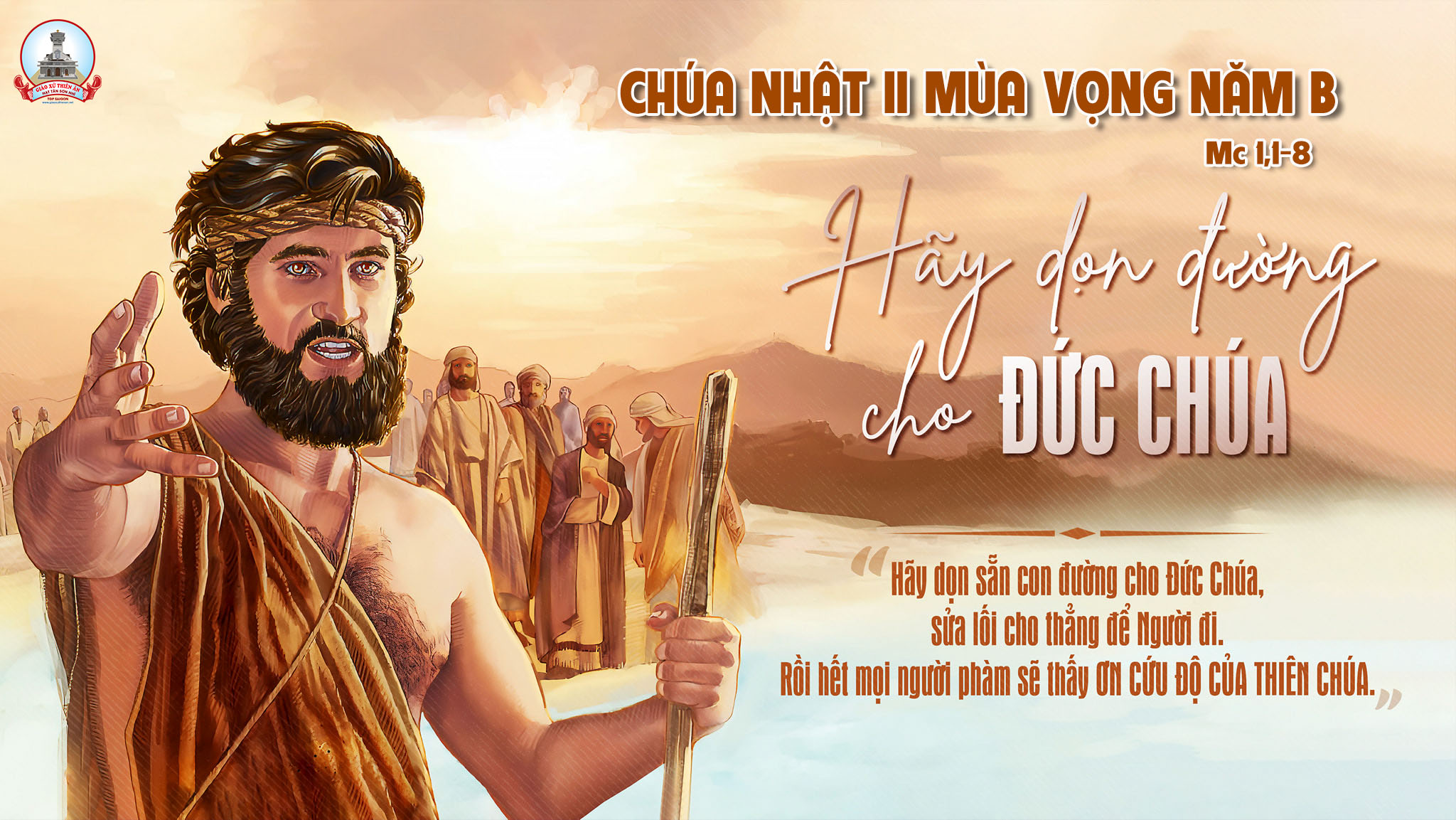 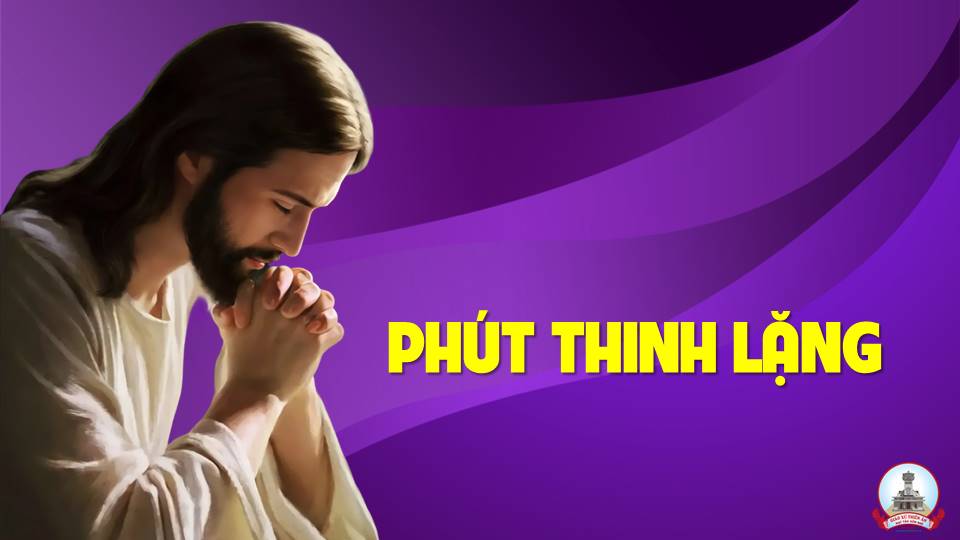 KINH TIN KÍNH
Tôi tin kính một Thiên Chúa là Cha toàn năng, Đấng tạo thành trời đất, muôn vật hữu hình và vô hình.
Tôi tin kính một Chúa Giêsu Kitô, Con Một Thiên Chúa, Sinh bởi Đức Chúa Cha từ trước muôn đời.
Người là Thiên Chúa bởi Thiên Chúa, Ánh Sáng bởi Ánh Sáng, Thiên Chúa thật bởi Thiên Chúa thật,
được sinh ra mà không phải được tạo thành, đồng bản thể với Đức Chúa Cha: nhờ Người mà muôn vật được tạo thành.
Vì loài người chúng ta và để cứu độ chúng ta, Người đã từ trời xuống thế.
Bởi phép Đức Chúa Thánh Thần, Người đã nhập thể trong lòng Trinh Nữ Maria, và đã làm người.
Người chịu đóng đinh vào thập giá vì chúng ta, thời quan Phongxiô Philatô; Người chịu khổ hình và mai táng, ngày thứ ba Người sống lại như lời Thánh Kinh.
Người lên trời, ngự bên hữu Đức Chúa Cha, và Người sẽ lại đến trong vinh quang để phán xét kẻ sống và kẻ chết, Nước Người sẽ không bao giờ cùng.
Tôi tin kính Đức Chúa Thánh Thần là Thiên Chúa và là Đấng ban sự sống, Người bởi Đức Chúa Cha và Đức Chúa Con mà ra,
Người được phụng thờ và tôn vinh cùng với Đức Chúa Cha và Đức Chúa Con: Người đã dùng các tiên tri mà phán dạy.
Tôi tin Hội Thánh duy nhất thánh thiện công giáo và tông truyền.
Tôi tuyên xưng có một Phép Rửa để tha tội. Tôi trông đợi kẻ chết sống lại và sự sống đời sau. Amen.
LỜI NGUYỆN TÍN HỮU
Anh chị em thân mến, hôm nay Chúa nhật thứ 2 Mùa Vọng, Hội thánh mời gọi mọi người hãy dọn đường cho Chúa đến, sửa lối cho thẳng để Người đi. Chúa đến là một hồng ân cho mỗi người.
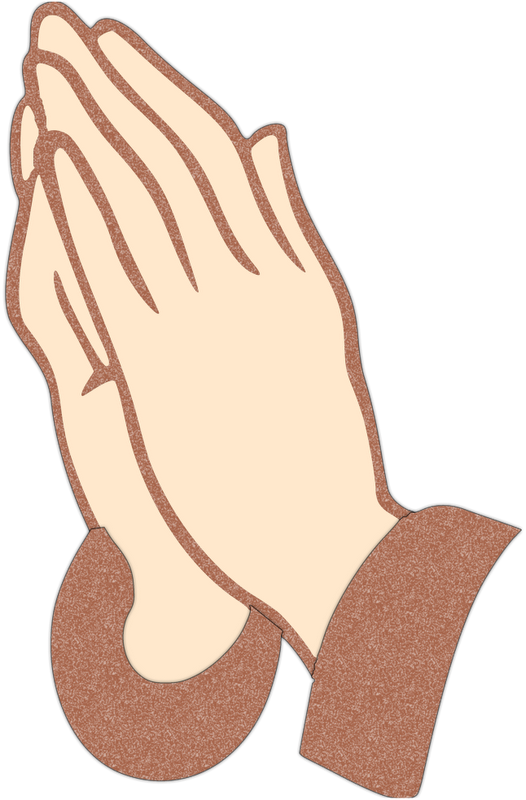 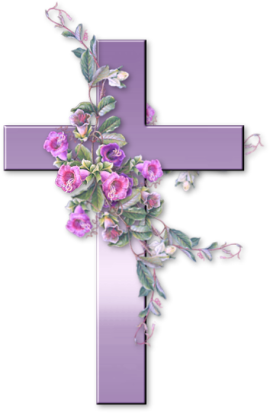 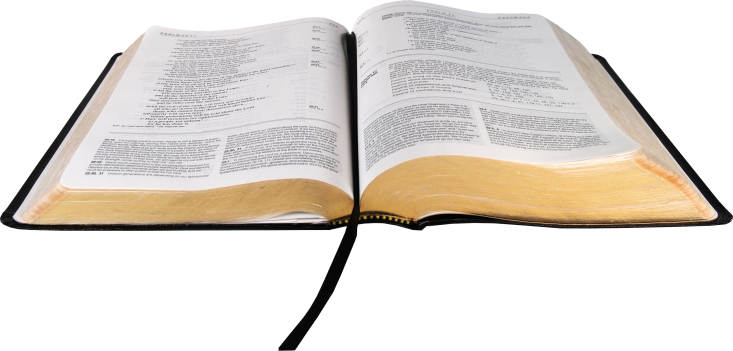 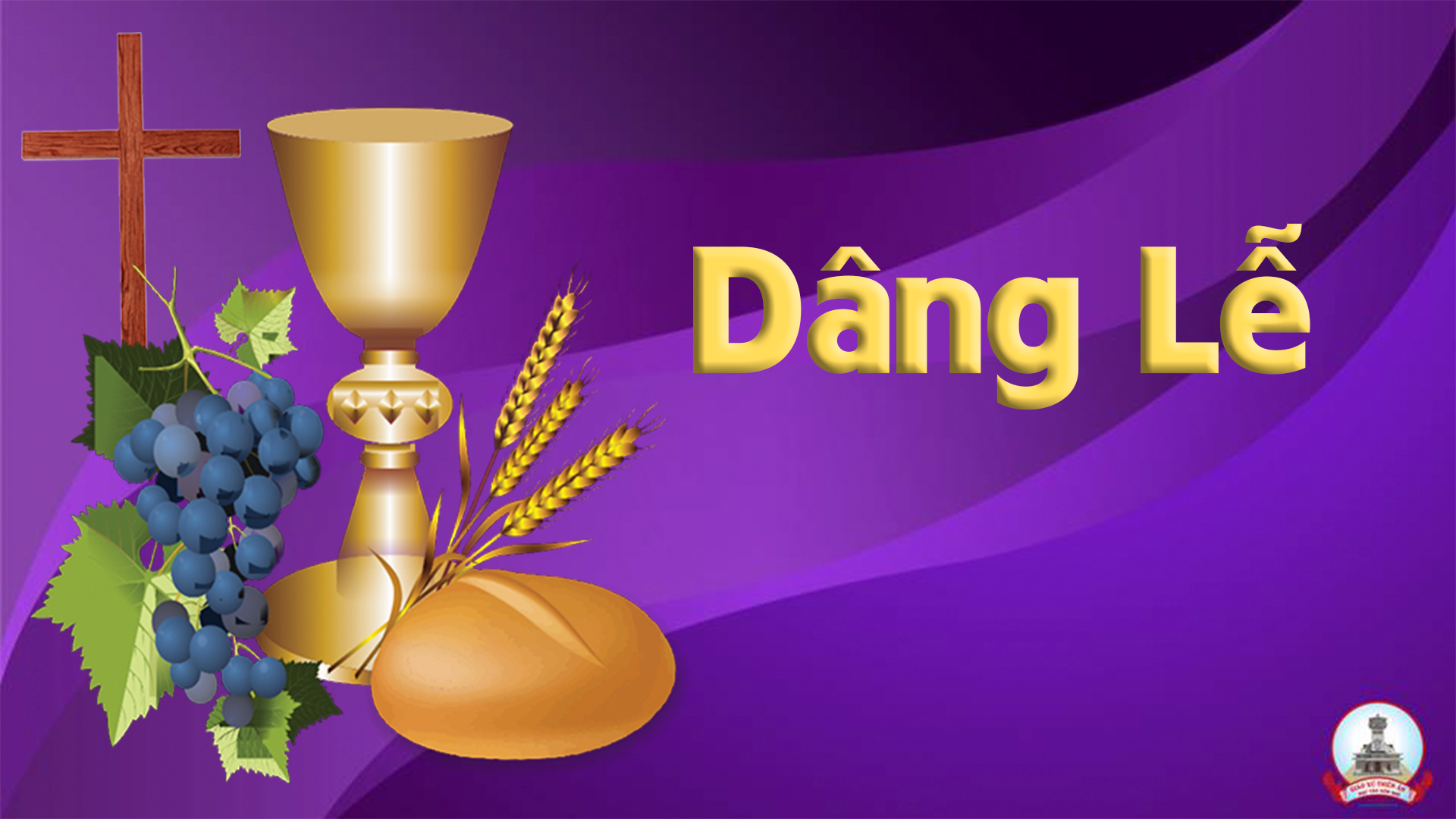 Dâng Nỗi Chờ Mong
Viễn Xứ
Pk1: Dâng nỗi chờ mong khi tâm hồn nặng nề âu lo. Bao nỗi chờ mong như thuở xưa toàn dân trông ngóng. Chúa đến trần gian mang bình an đến cho ngàn dân. Dâng nỗi chờ mong xin ơn Trời đổ xuống nhân trần.
ĐK: Rượu nho thơm ngát bánh trắng tinh cùng tiến dâng lên. Đàn ca du dương tiếng hát vang dâng lên toà thiêng. Đoàn con dâng Chúa nỗi khát mong chờ Chúa, chúa ơi, Tựa như hương thơm kính dâng lên mùa vọng yêu thương.
Pk2: Dâng nỗi chờ mong khi tâm hồn lạc loài cô đơn. Bao tháng ngày qua khi hồn con chờ mong Chúa đến. Khao khát từng giây như đàn nai ước mong dòng sông. Xin Chúa dủ thương đến chữa lành đổi mới con người.
ĐK: Rượu nho thơm ngát bánh trắng tinh cùng tiến dâng lên. Đàn ca du dương tiếng hát vang dâng lên toà thiêng. Đoàn con dâng Chúa nỗi khát mong chờ Chúa, chúa ơi, Tựa như hương thơm kính dâng lên mùa vọng yêu thương.
Xin cộng đoàn lưu ý.

Để việc lên rước lễ được nghiêm trang, xin cộng đoàn hãy lần lượt đi theo thứ tự từng hàng ghế từ trên xuống dưới.
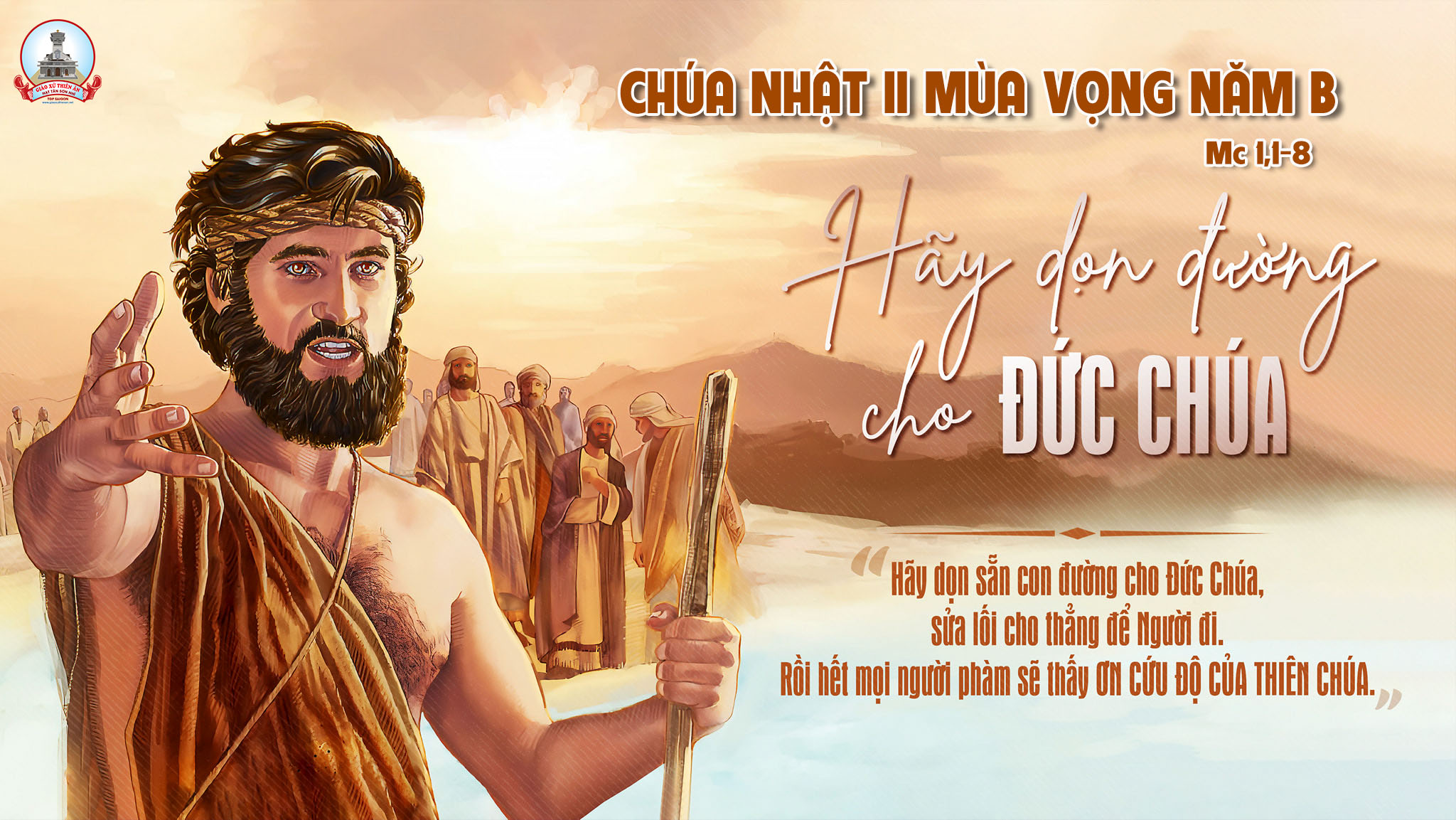 Ca Nguyện Hiệp LễTiếng Kêu Trong Hoang ĐịaĐinh Công Huỳnh
ĐK:  Có tiếng kêu trong hoang địa. Hãy mau dọn đường cho Chúa. Có tiếng kêu trong hoang địa. Mau sửa đường vì Chúa đã đến gần.
Pk1: Đường của Chúa, ta mau uốn cho ngay thẳng, hãy mau bạt núi đồi. Đường lồi lõm hãy san cho bằng, mọi hố sâu hãy mau lấp đi hỡi người.
ĐK:  Có tiếng kêu trong hoang địa. Hãy mau dọn đường cho Chúa. Có tiếng kêu trong hoang địa. Mau sửa đường vì Chúa đã đến gần.
Pk2:  Hãy sám hối, ăn năn biết bao lỗi lầm, hãy xóa bỏ, oán thù. Mọi người sẽ thấy ơn cứu độ, và khắp nơi bừng lên ánh quang rạng ngời.
ĐK:  Có tiếng kêu trong hoang địa. Hãy mau dọn đường cho Chúa. Có tiếng kêu trong hoang địa. Mau sửa đường vì Chúa đã đến gần.
Pk3: Lòng khao khát, trông mong Chúa đến gian trần, để ban nguồn cứu độ. Tựa người lính ngóng trông ánh hồng, tựa đất khô đợi mưa thánh ân từ trời.
ĐK:  Có tiếng kêu trong hoang địa. Hãy mau dọn đường cho Chúa. Có tiếng kêu trong hoang địa. Mau sửa đường vì Chúa đã đến gần.
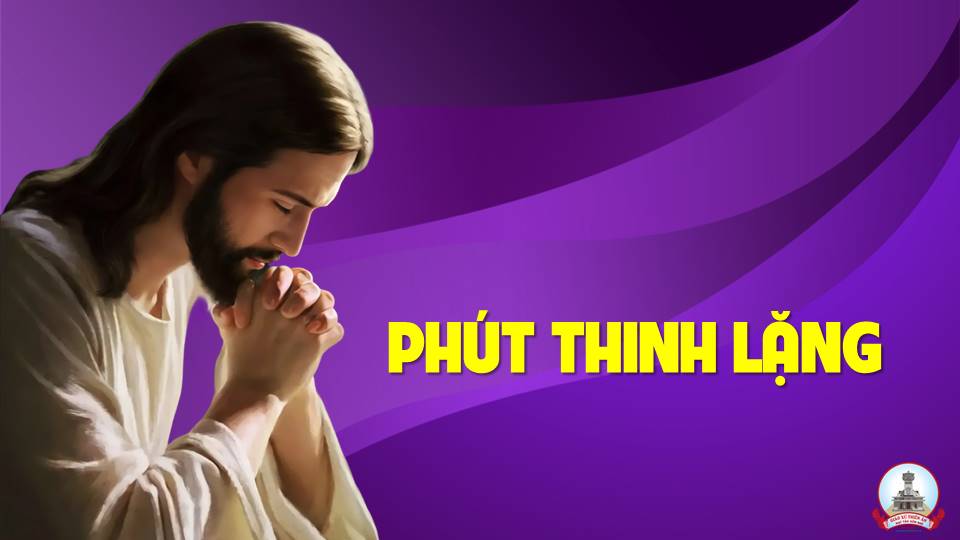 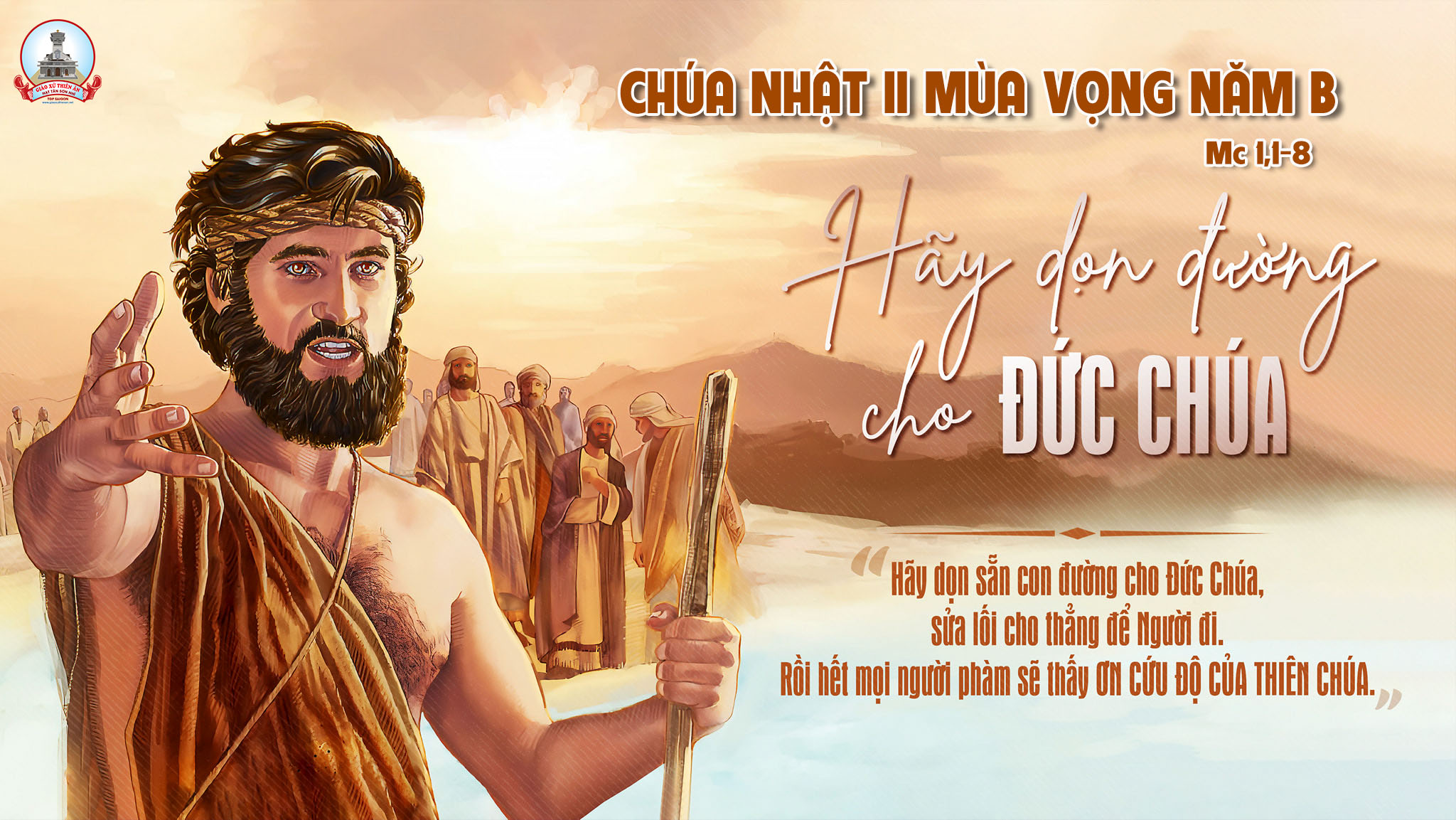 Ca Kết LễĐể Chúa ĐếnLm Nguyễn Duy
Pk1: Xin cho lòng chúng con, luôn mở rộng chờ mong Chúa đến. Xin cho lòng chúng con, luôn thắm nồng một tình yêu mến.
** Xin cho lòng chúng con, luôn khát khao luôn ước ao, một thế giới sướng vui dạt dào, một thế giới không còn khổ đau.
ĐK: Để Chúa đến trong cuộc đời, để Chúa đến mang ơn trời. Nguồn hạnh phúc, cho con người, mùa cứu rỗi cho mọi nơi.
Pk2: Xin cho lòng chúng con, không oán hờn và không ghen ghét. Xin cho lòng chúng con, luôn quảng đại và luôn tha thứ.
** Xin cho lòng chúng con, yêu mến người, yêu suốt đời, chỉ biết sống hiến dâng phục vụ, và hướng đến ân tình trời cao.
ĐK: Để Chúa đến trong cuộc đời, để Chúa đến mang ơn trời. Nguồn hạnh phúc, cho con người, mùa cứu rỗi cho mọi nơi.
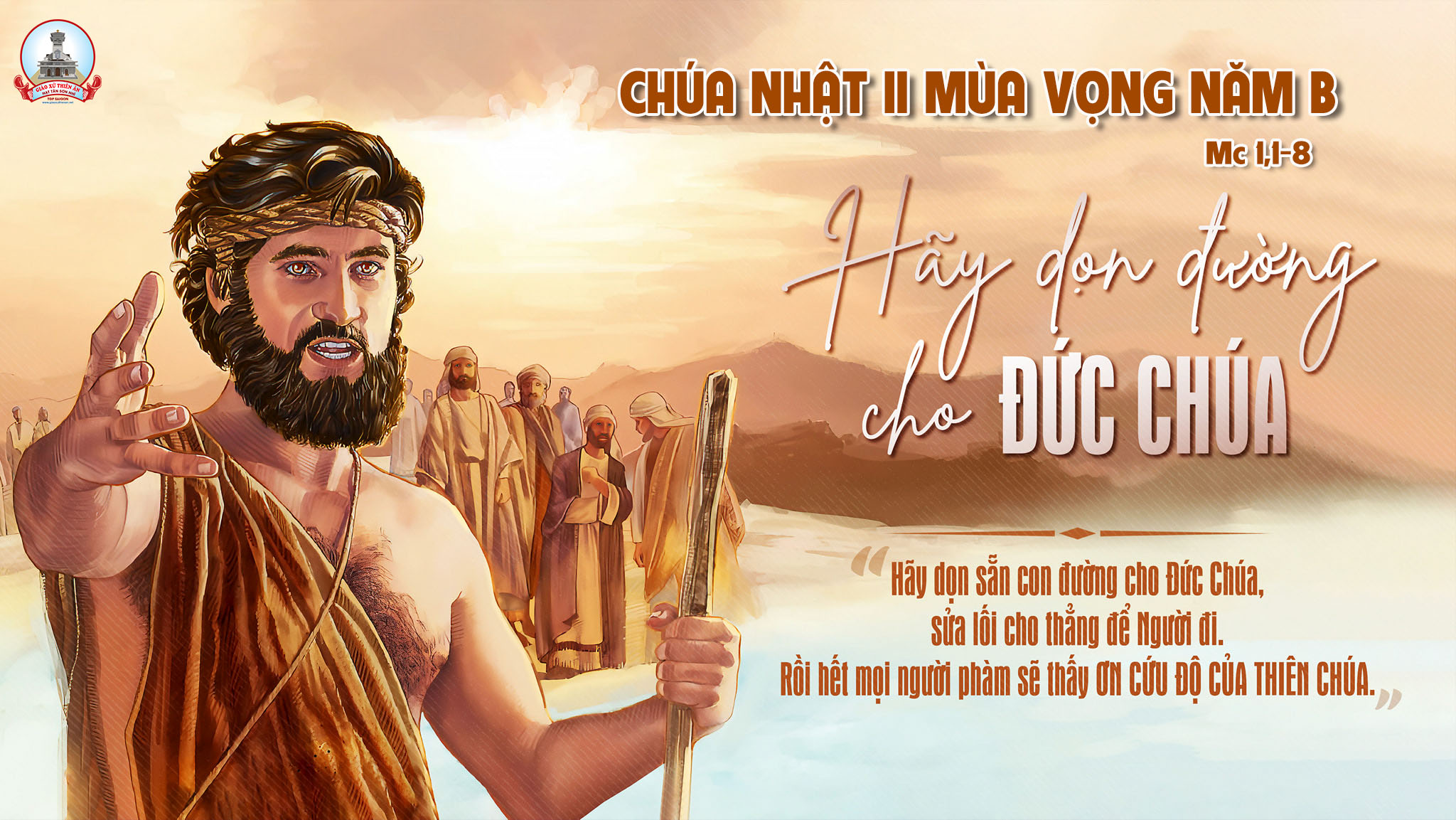